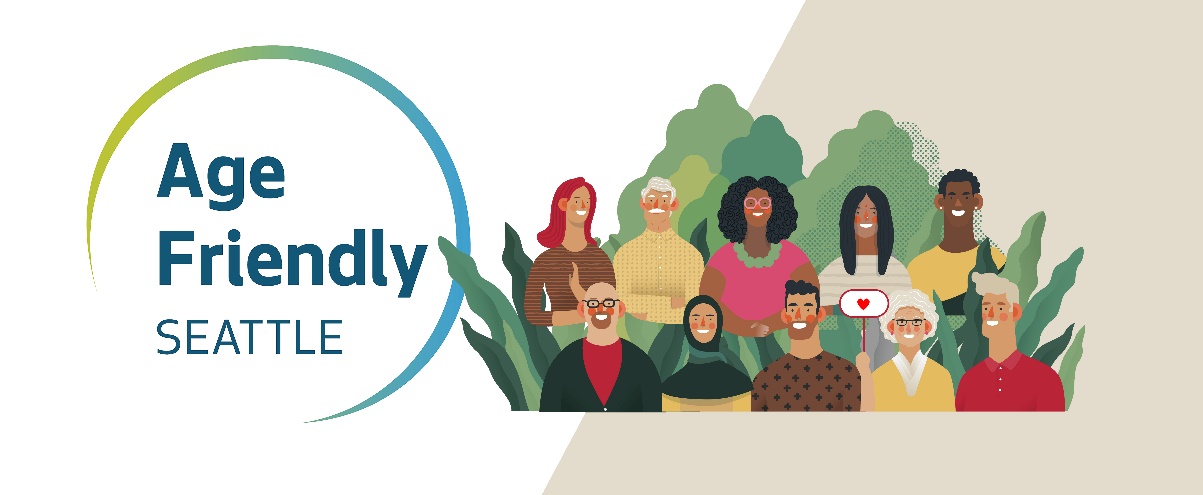 Age Friendly Seattle 
Community Living Connections Network Meeting
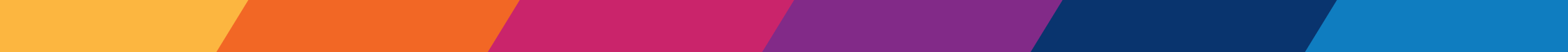 05/17/2023
CLC Network  Meeting
1
[Speaker Notes: Dinah Dinah - MOSC was a physical location and operated as a direct service provider. It relied upon older adults physically coming in to ask for services/resources/etc.
As capacity grew at community-based organizations, Seattle shifted away from this model and towards a “supportive partner” role. Age Friendly Seattle was born out of this transition and operates as an entity that helps provide service coordination, training, systems development work, and outreach. Housed within HSD/ADS, we are like a mini advocacy shop whose job it is to make sure the needs of older adults are understood and prioritized– both internally at the city, as well as externally.]
Civic Coffee Hour
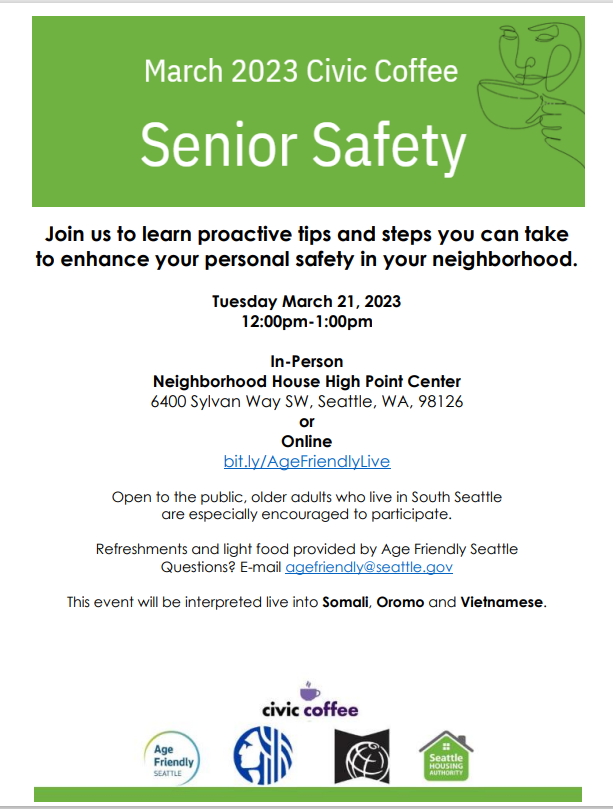 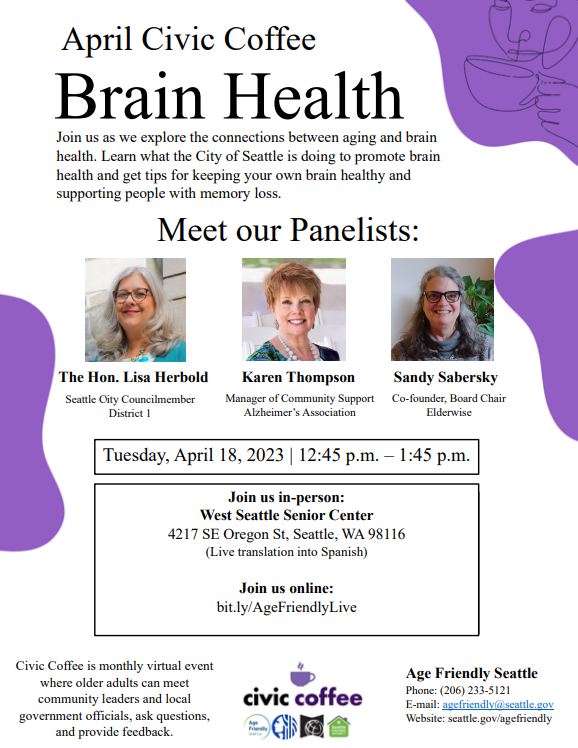 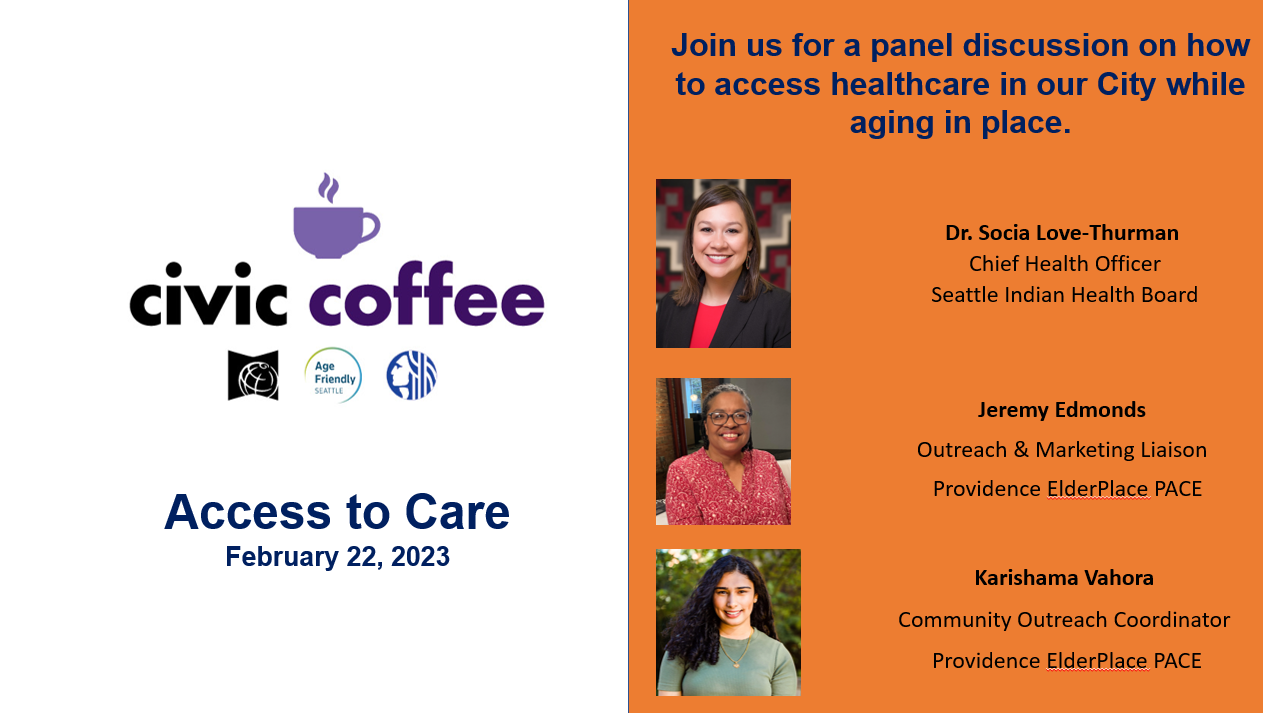 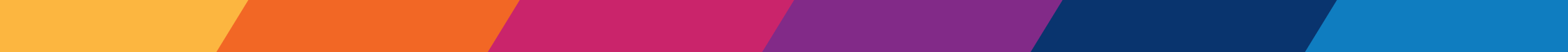 SEATTLE HUMAN SERVICES
2
[Speaker Notes: Eldad]
Gold/FLASH Cards
GOLD: age 60+
FLASH: age 18-59 with disabilities
Discount Directory online
Attractions, services, retail businesses, programs to save $, etc.
Help support...
social interaction
affordability
increased awareness
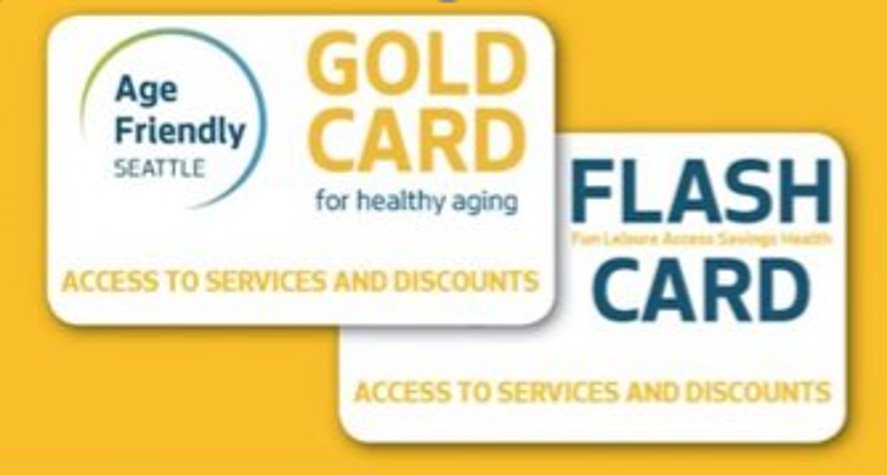 3
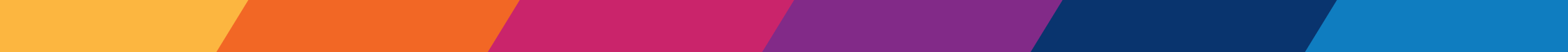 [Speaker Notes: Meg]
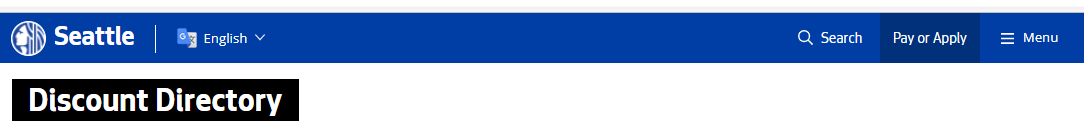 Discount Directory
Search for discounts:
By Business/Organization name
Category
Zip code
City
etc.
4
Types of Discounts (a sampling!)
Attractions 
Aquarium 			100% off
Woodland Park Zoo 		75% off
Seattle Art Museum 		$5 only
Businesses
OnePlus Kitchen & Home 	20% off
Momosan Ramen 		10% off
T-Auto Repair 			20% off
Urban Feed & Garden 		10% off
The Polytech 			10% off
Snapdoodle Toys		10% off
and much more...
Programs (free or reduced cost)
Regional Reduced Fare Permit (RRFP)
Sound Steps (Parks & Recreation)
WA Connection
One Step Ahead Fall Prevention Program
Trees for Neighborhoods
TechConnectWA
Community Living Connections, etc.
How to connect to this work?
Request bulk cards for clients 
Add value to your own efforts 

Recommend programs​
Know of free/reduced cost programs for older adults and people with disabilities?​
Let us know! 

Help solicit businesses!​
Tell favorite local business/restaurant about directory​/Request invitation cards
Can sign themselves up online—takes 5 mins!
6
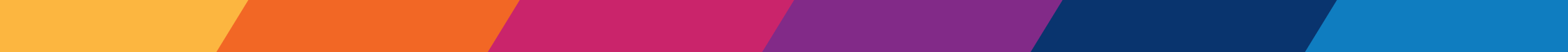 [Speaker Notes: Meg]
Thank you!
Questions?
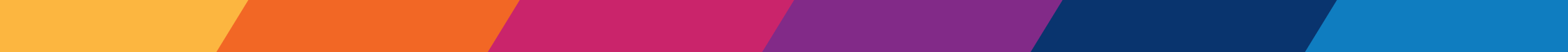 For More Information
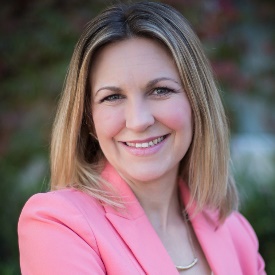 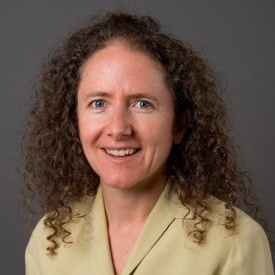 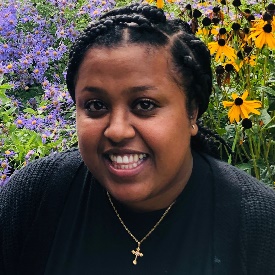 Eldad Mekuria
Age Friendly Seattle 
Program Coordinator
Eldad.Mekuria@seattle.gov
Dinah Stephens 
Age Friendly Seattle 
Program Manager
Dinah.Stephens@seattle.gov
Meg Estep Woolf
Age Friendly Seattle 
Program Coordinator
Meg.Woolf@seattle.gov
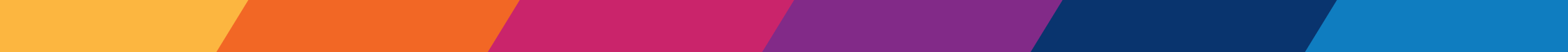 SEATTLE HUMAN SERVICES
8
[Speaker Notes: Reach out!]